Southern Africa Liaison Office
(SALO)
Parliamentary Portfolio Committee on Justice and Correctional Services: Prevention and Combating of Hate Crimes and Hate Speech Bill
[B9 -2018]

Presenters: Lwazi Somya and Busisiwe Nxumalo
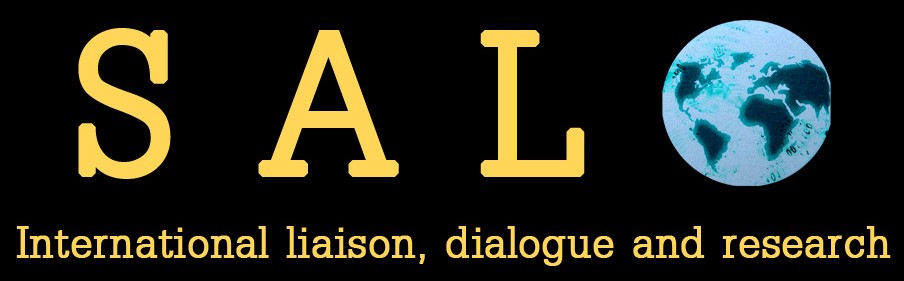 SALO Organisation Introduction
The Southern African Liaison Office is a civil society organisation that has actively been involved in consensus-building through engagements in the SADC region, particularly concerning international relations, foreign policy, women empowerment, peace and security, and human rights.
SALO’s approach to building national, regional, and international consensus includes:
creating safe spaces for formal and informal dialogues among and between state and non state actors; 
informing key policy makers; and 
generating in depth knowledge and analysis. 
SALO is a catalyst for strategic engagements, alignment and consensus-building between African governments and civil society stakeholders, with global partners, on critical areas of democracy, peace and security, and human rights.
SALO contributes to African-driven policy positions for countries with systemic challenges, through advocacy, dialogue, research and knowledge resourcing. It amplifies the voices of regional civil society for them to facilitate engagements with Southern African-based policymakers.
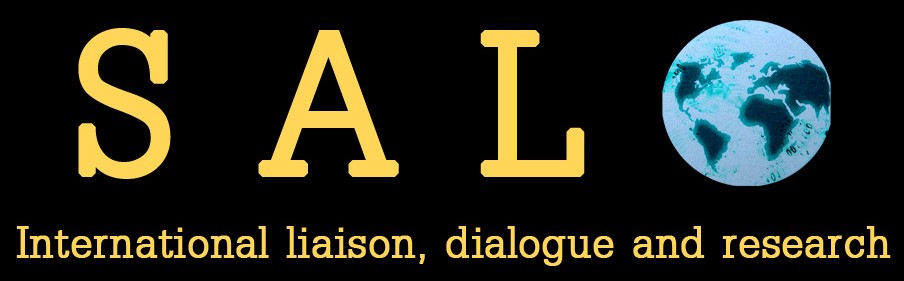 SALO Grounds for Support for the Bill
1) It assists in upholding the rights that are enshrined in the South African Constitution’s Bill of Rights, Sections 9 (the Right to Equality), 10 (the Right to  Human Dignity), and 12(1) (the Right to Freedom and Security of the Person); 

2) It identifies what constitutes Hate Crimes and Hate Speech;

3) The Bill reaffirms South Africa’s commitment to international instruments and resolutions to the protection of vulnerable and marginalised groupings;

4) It grants further provisions for the aggravation of sentencing for criminal cases of  people found guilty of committing hate crimes and hate speech; 

5) It creates an additional layer of repercussions when one conducts hate crimes or  hate speech, thus providing an additional punitive and rehabilitative step towards rehabilitating those who conduct hate crimes and hate speech; and

6) Finally, it acts as an additional deterrent for potential perpetrators of hate crimes and hate speech in South Africa.
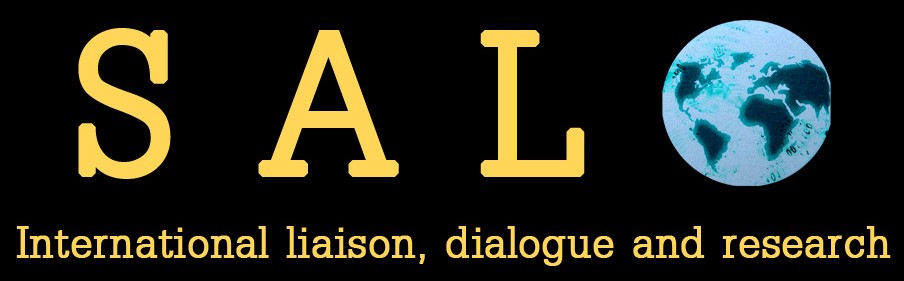 South Africa’s International Commitments
UN Convention relating to the Status of Refugees of 1951 (UNGA Res: 429 (v) of 1950)
Convention on the Elimination of All Forms of Racial Discrimination
The African Commission on Human and Peoples’ Rights Resolution 275: Resolution on the Protection Against Violence and other Human Rights Violations Against Persons on their Imputed Sexual Orientation or Gender Identity
While the Bill acknowledges South Africa commits to upholding the UN World Conference Declarations, it should reaffirm  the Declaration on Racism, Racial Discrimination, Xenophobia and Related Intolerance and Programme of Action, including subsequent related United Nations General Assembly (UNGA) resolutions.
The Bill should note of the role of civil society by acknowledging the Ekurhuleni Declaration on Practical Solutions on Ending Violence and Discrimination Against Persons Based on Sexual Orientation and Gender Identity and Expression.
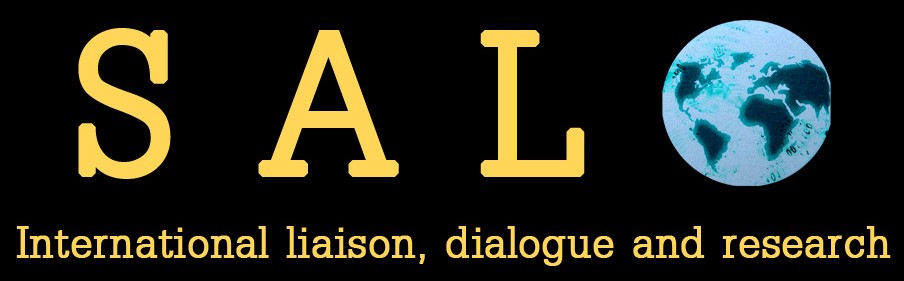 Possible Amendments to Strengthen Bill
Xenophobia:
The Bill in Clause 3 and Clause 4 describe the grounds for discrimination:
Sub Sections (k) and (kk) describe the grounds of, “nationality, migrant or refugee status”.
Our suggestion: “nationality, migrant, refugee, or any another documentation status”.
Justification:
There has been a rise in misguided vigilante activism targeted at persons who are accused of being undocumented. While the violence is criminalised under the current legislative framework, classifying this form of violence as a hate crime would aggravate circumstances in sentencing proceedings should an individual or persons be found guilty.
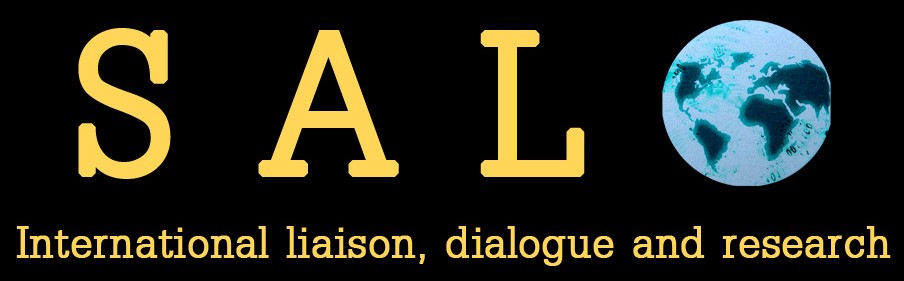 Possible Amendments to Strengthen Bill
Hate Crimes and Hate Speech Against LGBTIQA+ People:
SALO recommends the adoption of the SOGIE Definition: Sexual Orientation, Gender Identity, and Expression Affirming approach.
“SOGIE refers to Sexual Orientation, Gender Identity and Expression and describes a wider spectrum of all people, not only the “LGBT” (lesbian, gay, bisexual, and transgender) community. It is now being introduced in many legal doctrines, in United Nation documents, and it is becoming popular in social media. Its usefulness lies in its inclusiveness. The term “LGBT” is specific to individuals who identify as lesbian, gay, bisexual and transgender. SOGIE refers to characteristics common to all human beings as everyone has a sexual orientation and a gender identity. Everyone expresses their gender, not just individuals who identify as lesbian, gay, bisexual and transgender” - Kiku Johnson (2019)
The Bill fails to deal with the issue of expression, thus excluding some of those marginalised in the discourse around hate crimes and hate speech. Hate crimes and hate speech committed even on the grounds of perceived expression must be taken into consideration.
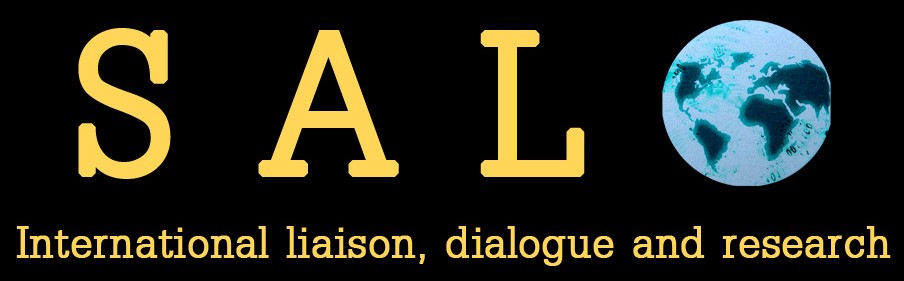 Possible Amendments to Strengthen Bill
Add the definition of discrimination to read as "discrimination as defined in the Promotion of Equality and Prevention of Unfair Discrimination Act 4 of 2000“ (PEPUDA) or include the full definition from PEDUDA.
The Bill should include,
 “discrimination: any act or omission, including a policy, law, rule, practice, condition or situation which directly or indirectly:
Imposes burdens, obligations or disadvantage on; or
Withhold benefits, opportunities, or advantages from, any person on one or more of the prohibited grounds” (PEPUDA, 2000)”
Justification:
This is to ensure that the legislation is clear on what it means by various concepts, as legislation has to be public friendly to allow citizens a full appreciation of their legislatively enshrined rights.
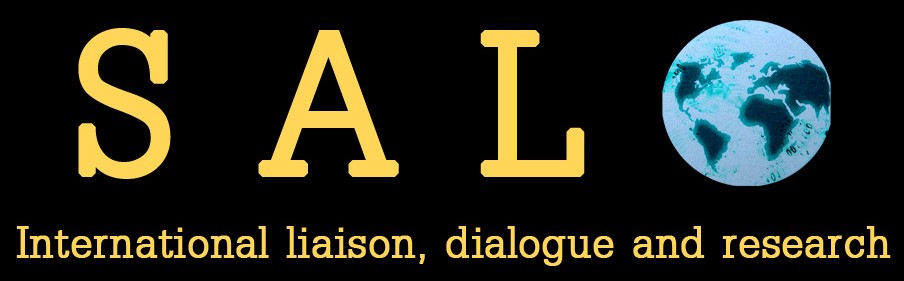 Possible Amendments to Strengthen Bill
Discrimination Against Other Vulnerable Groupings:
South Africa has a history of stigmatisation against persons with HIV/Aids. However, the evolution of society and the emergence of new ailments has generated new forms of stigmatisation:
Amendment to Clause 3 and 4
3 (i) “HIV status” to “HIV Status or any other disease”
4 (ii) “HIV status” to “HIV Status or any other disease”
By doing so, this legislation will encapsulate any possible future eventualities concerning stigmatisation or any other discrimination of persons based on their condition.
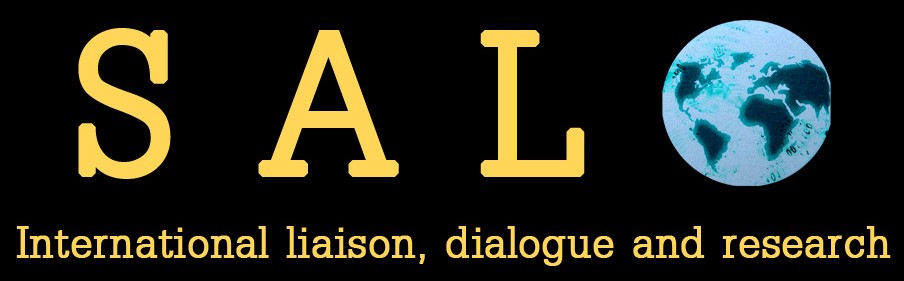 Possible Amendments to Strengthen Bill
Prevention and Combating of Hate Crimes and Hate Speech (addition to Clause 9)
The Department in charge Social Development should recruit, train, and upskill qualified social and care workers on educating communities on available public services provided to prevent and combat hate crimes and hate speech
The Department must ensure that sufficient resources are allocated to this end and
The Minister with the responsibility of social development should report annually to Parliament on progress made.
  2)	The ministry entrusted with the responsibility of basic education should train and upskill educators and teachers on hate crime and hate speech prevention tools and these should be integrated into the curricula.
The Department of Basic Education should make sufficient resources available to accomplish this;
The Minister shall assemble a team of experts to design curricula to meet this end; and
The Minister shall account to Parliament on social attitudes in the basic education space on an annual basis.
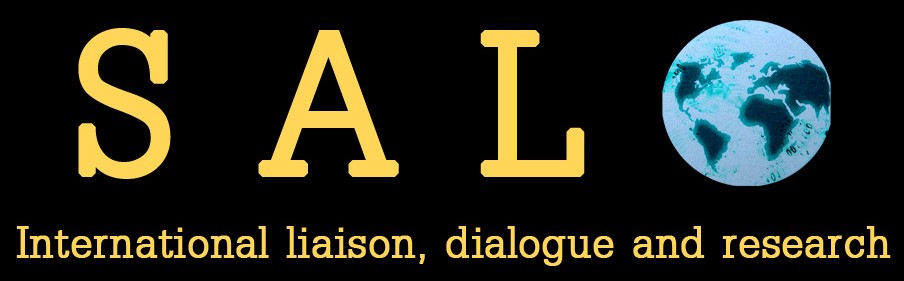 Possible Amendments to Strengthen Bill
Prevention and Combating of Hate Crimes and Hate Speech  Continued:
3) 	Local, provincial, and national government must work hand-in-hand with communities and community based organisations in dealing with existing patterns of discrimination against persons on the grounds expressed in Clauses 3 and 4.
The Department of Planning, Monitoring and Evaluation should ensure the monitoring and evaluation of intervention strategies from the various spheres of government, and report to Parliament on an annual basis on progress being made; and
The Department of Arts, Culture, and Sports, should formulate policy guidelines for Social Cohesion Councils at various spheres of government.
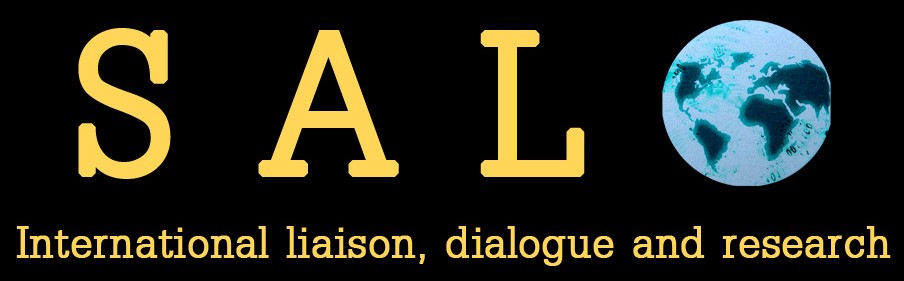 END